Reaching the Business Community:  Getting Ready for Recovery
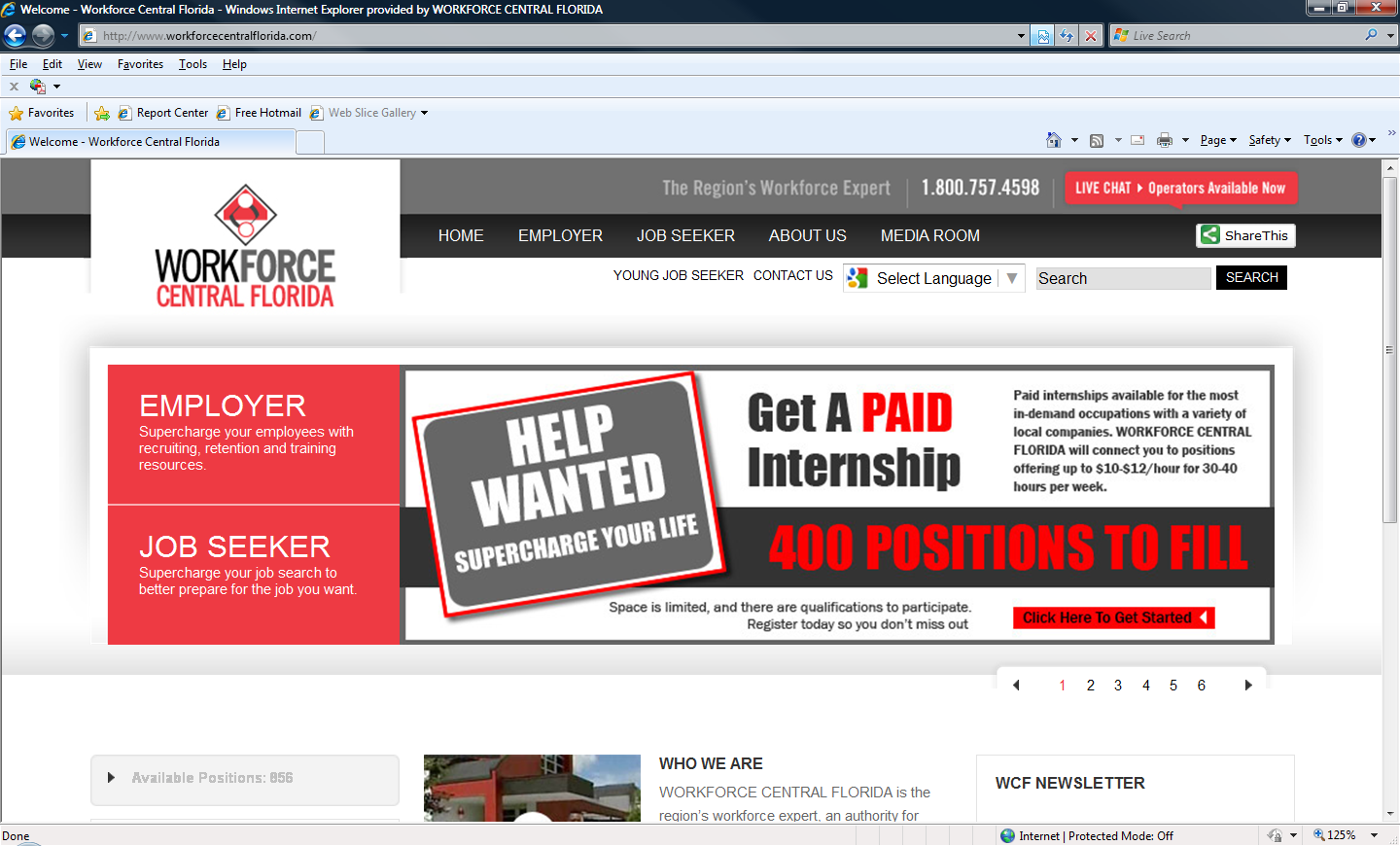 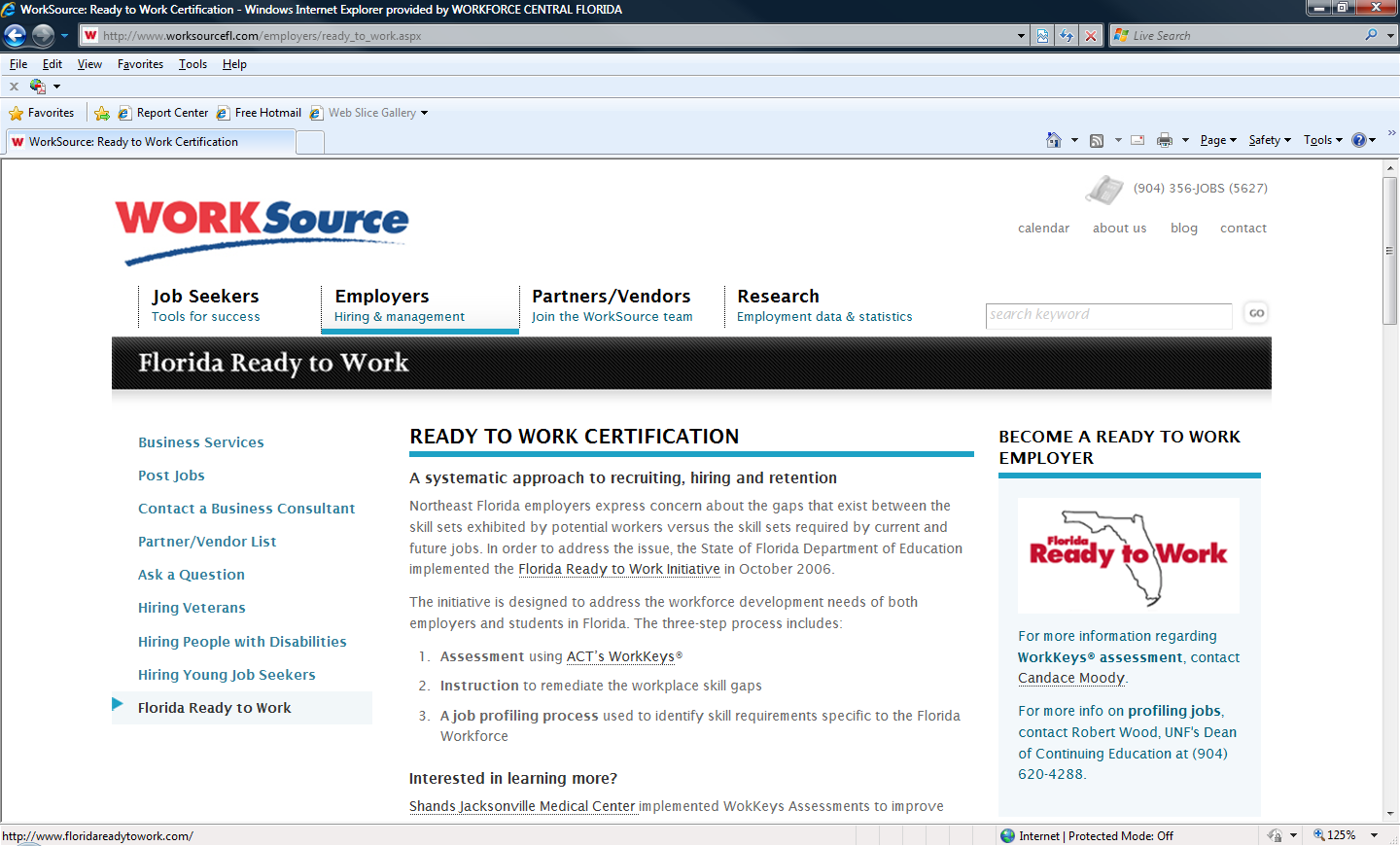 Candace Moody
WorkSource

Kimberly Sullivan
WORKFORCE CENTRAL FLORIDA
Models that Work
Commission Based Sales
Team EWT $ Amount
Team Dashboard Measures & Community Points
Individual Goals (EWT & Plans)
External Partners
RFP process
50% cost/50% performance
Decentralized Relationship Managers
Models that Work
Territory Assignments
Industry Assignments
Targeted Industries get more attention
Facilitates cooperation with ED organizations
Economic Development Partnerships
Business Advisory Council
Tools for Business Relevancy
State of the Workforce Survey
Workforce Summit
Paid Internships Year Round
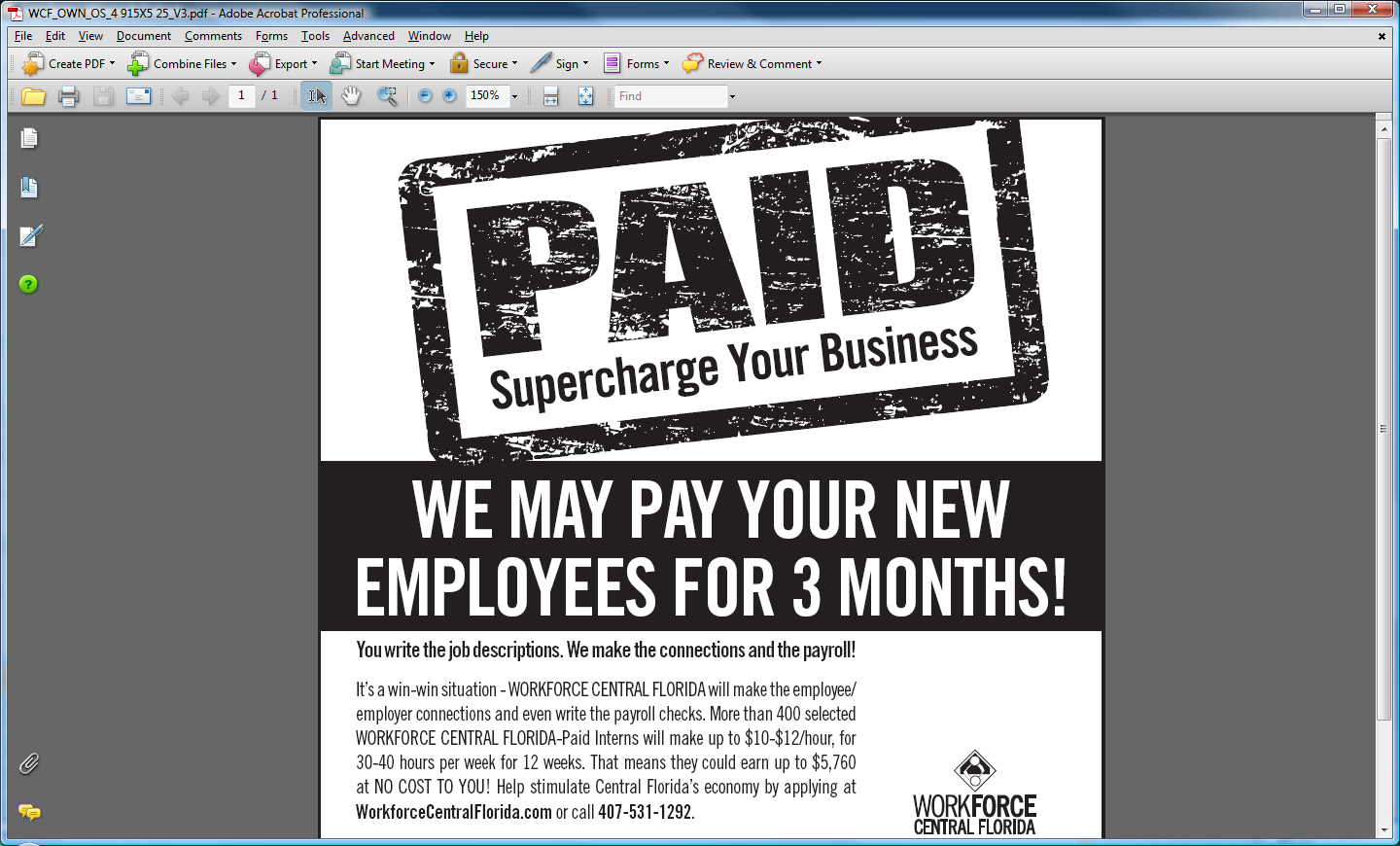 Tools for Business Relevancy
Mobile Unit Training
Employed Worker Training
WORKFORCE CENTRAL FLORIDA UNIVERSITY
Virtual Job Fairs
Lending Library
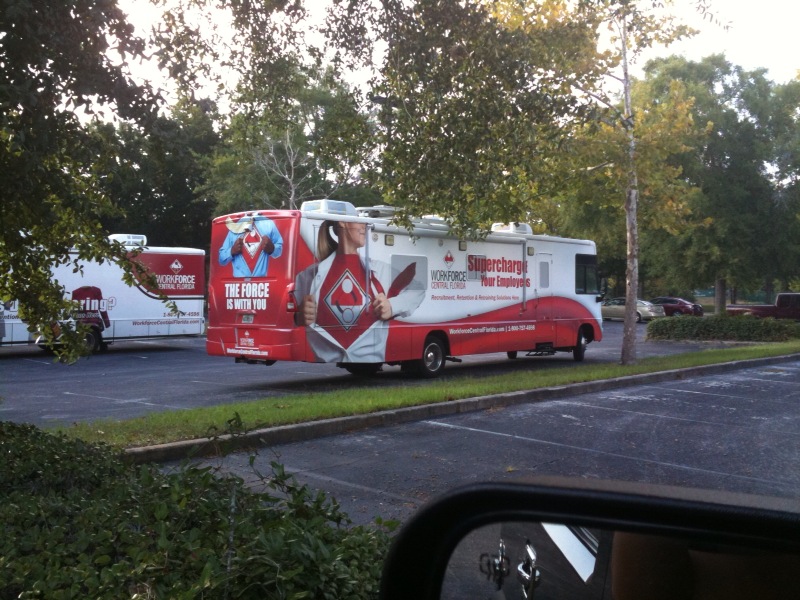 Tools for Business Relevancy
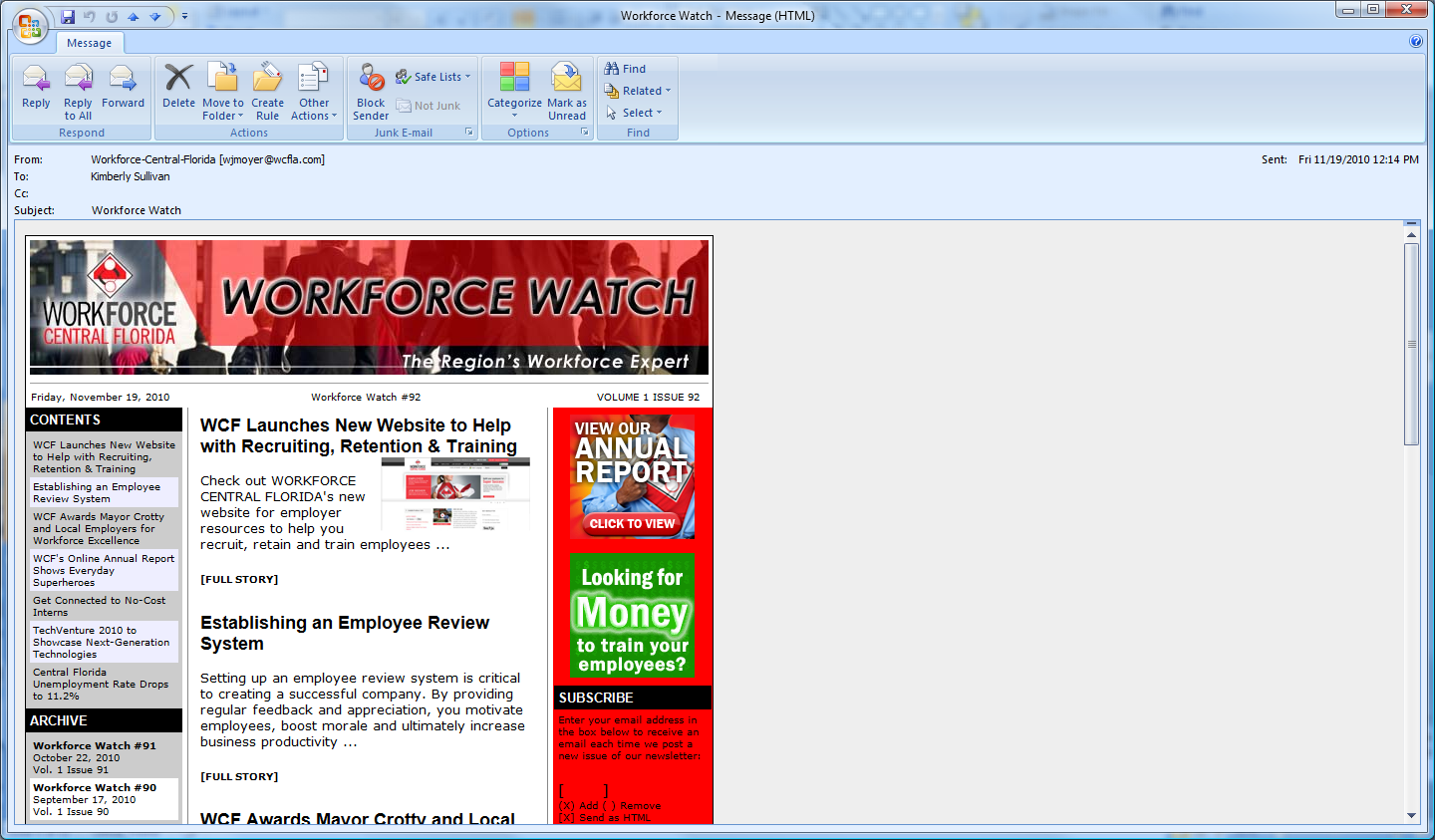 E-newsletter
Social Media
Web site
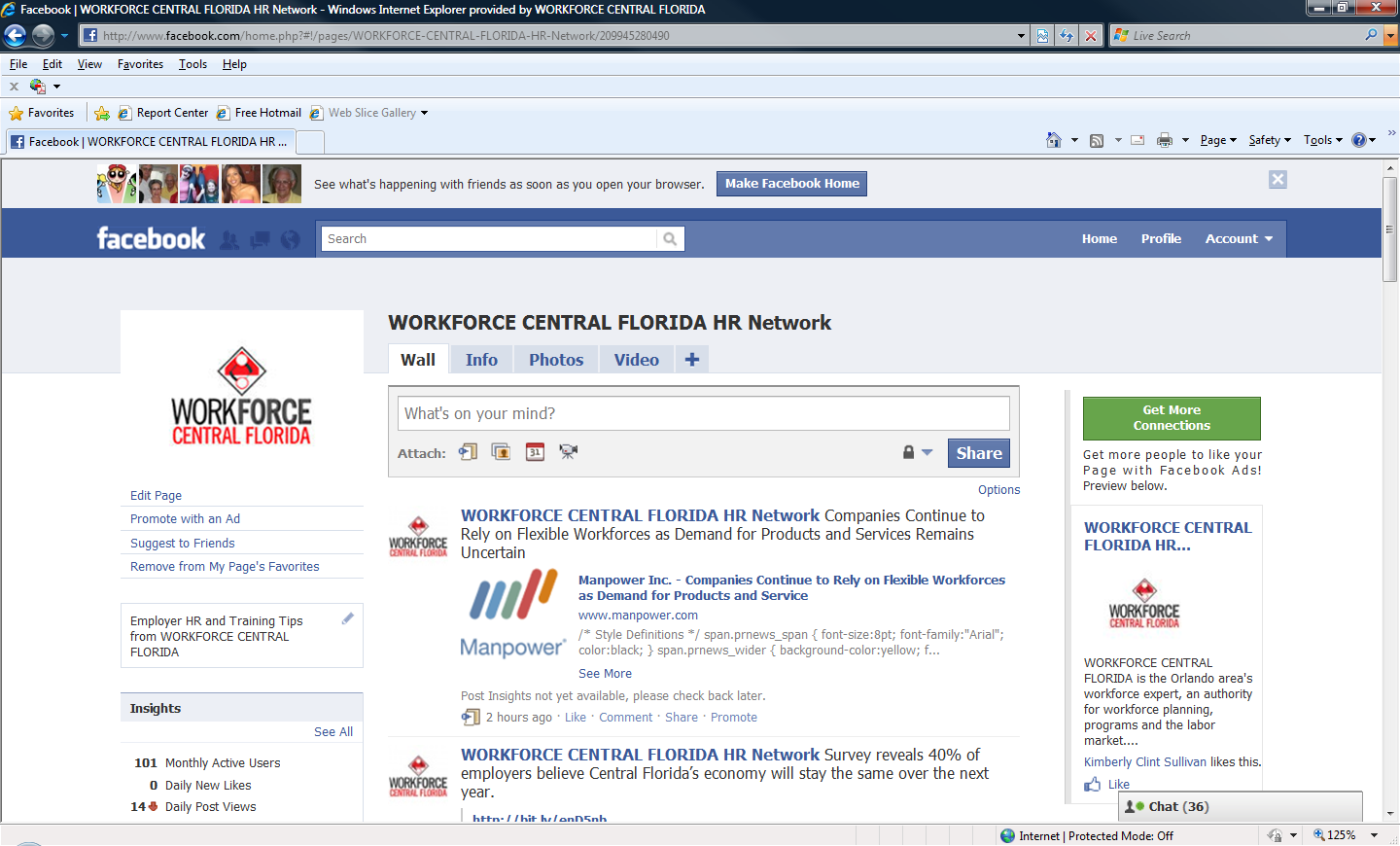 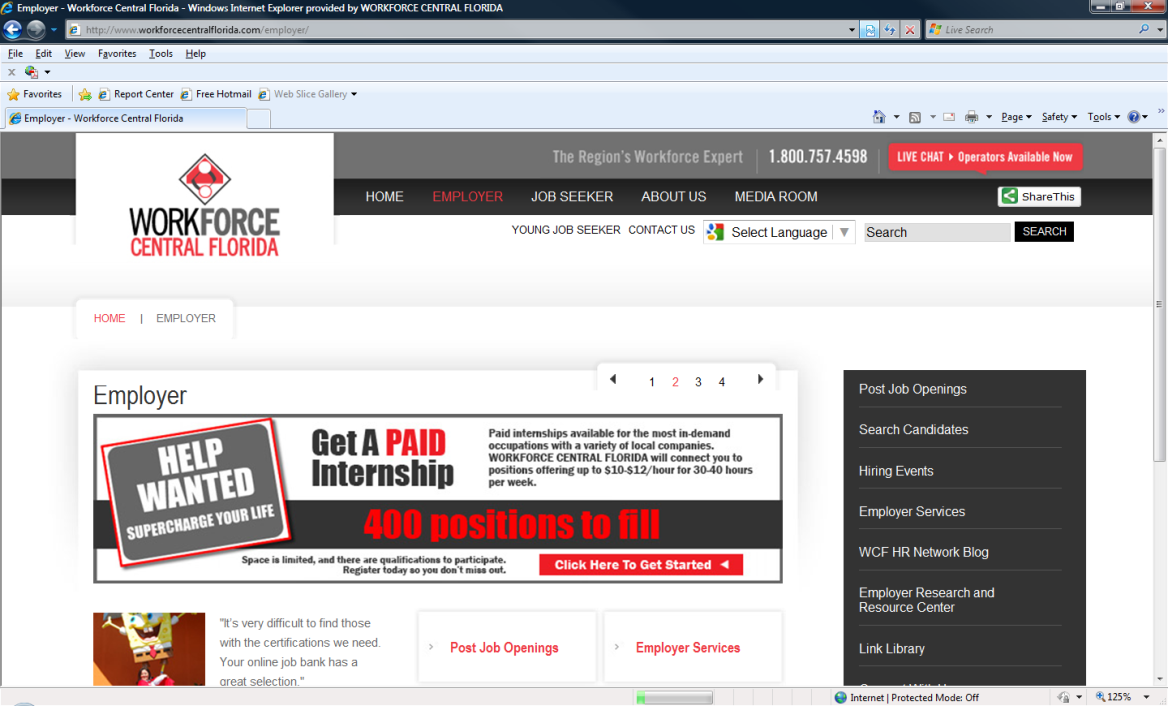 Tools for Business Relevancy
Connecting with Entrepreneurship programs
Small Business Centers
Incubators
Virtual Job Fair
Florida Ready to Work
Employed Worker Training
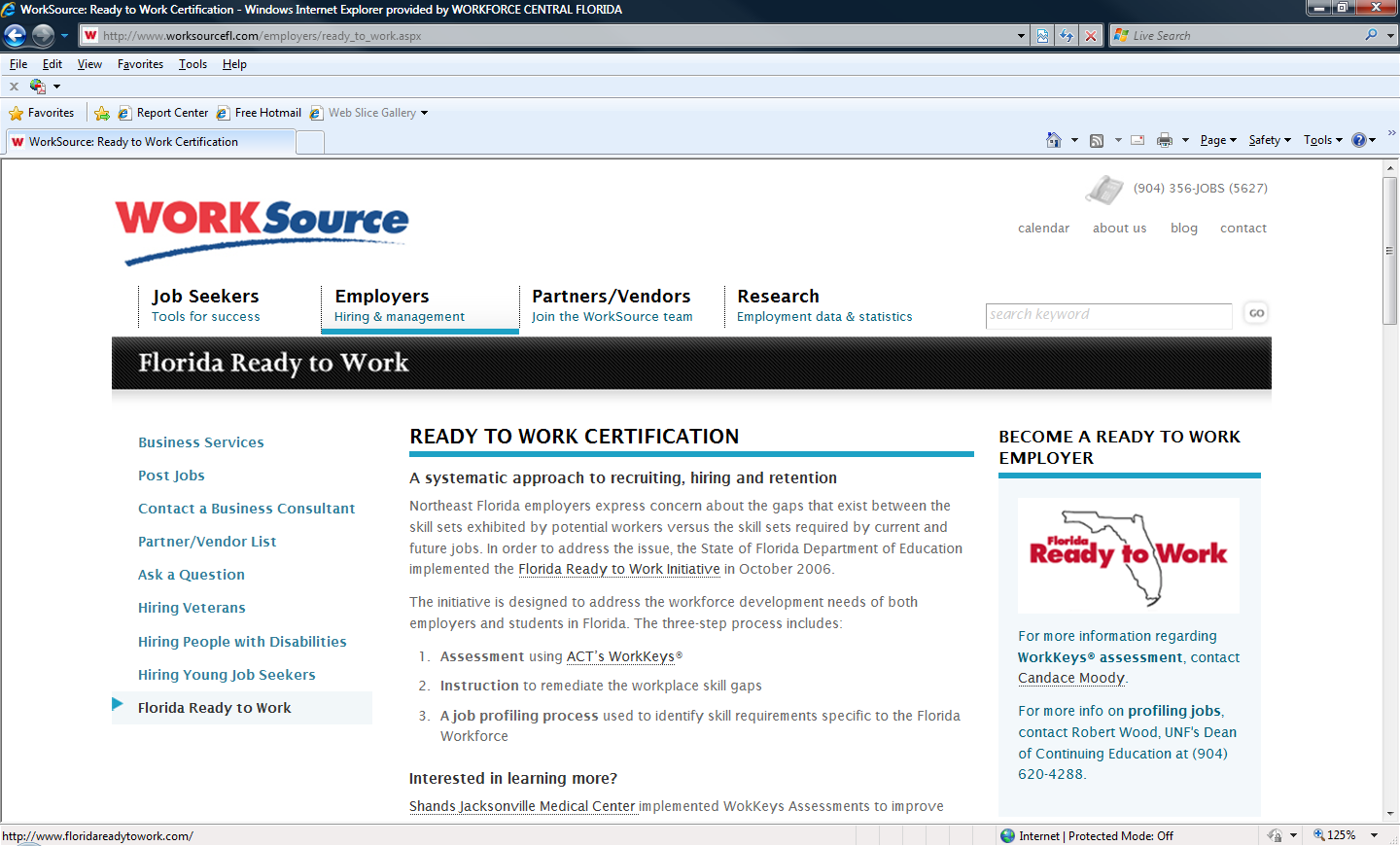 Preparing for Recovery
Watching HWOL and Employ Florida Trends
New Employer Registrations (by County)
New Employer Registrations (By NAICS)
Job Orders and Openings by Industry
Job Orders (by Occupation)
Services Provided to Employers 
Referrals
Ready To Work
Rapid Response
Help Wanted Online
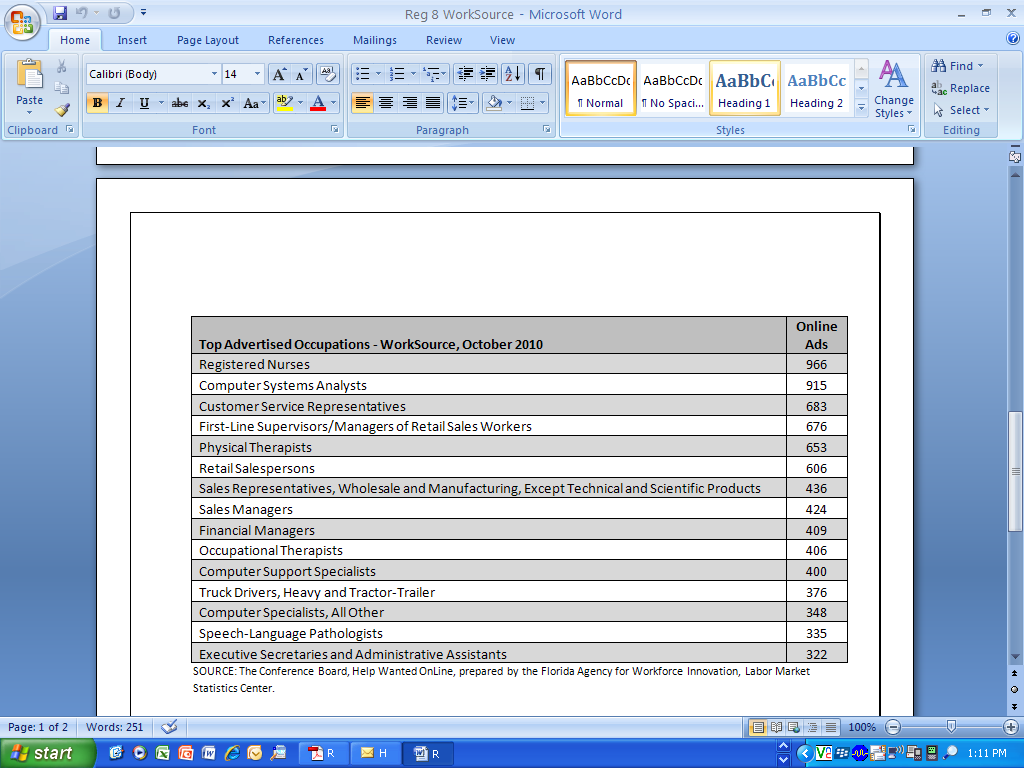 Help Wanted Online
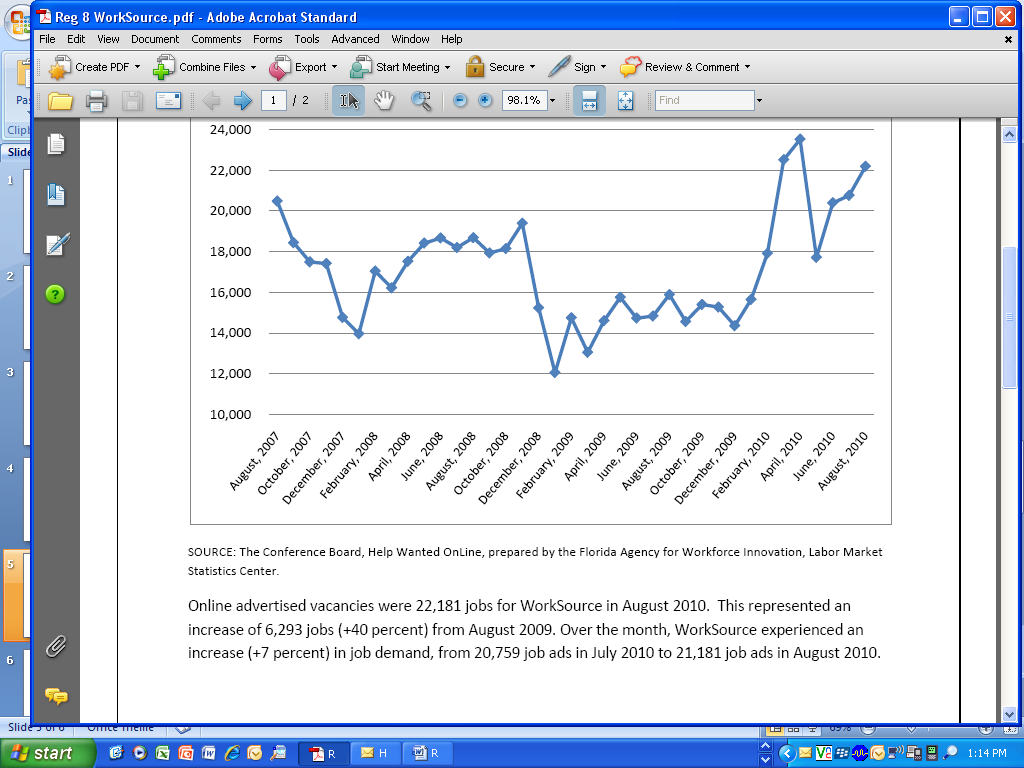 Preparing for Recovery
Monitoring  targeted  industries
Connect with ED organizations; ask for data
Turnover, churn, and contracting in the workplace
Harder to measure – BLS does not have good tools for this
Connect with industry organizations; professional jobseekers; temporary staffing companies
Questions to Ask Business
Even in this economy, some jobs are very hard to fill.  Which jobs are those in your company/industry?
How has the recession made it easier or harder to recruit?  How can we help?
How has the recession changed your standards for recruiting? (Credit ratings, i.e.)
Which positions are showing high turnover right now?
Preparing for Recovery
Build products, services & relationships now; so when hiring needs return employers know where to go
Employer Workforce Plans
Contact info
Challenges
Action Plan & Goals
Indentify External Resources
Coordinate Activities & Timeline
Comments

Survey Employers to assess need
State of Workforce Survey 2010
Primary Reasons employers are located in Central Florida
Greatest challenges employers are facing
How economic turndown has impacted employers
What employers see as new and emerging industries; how they affect their businesses
State of Workforce Survey 2010
Most important soft skills expected
To what extent hiring qualified workers is a challenge
Primary concerns when hiring new employees
Plans on expanding/reducing for next year
Q & A